Computer ProgrammingChapter 4: if-else statement
by
Mohd Jamil Mohamed MokhtarudinFaculty of Mechanical Engineeringmohdjamil@ump.edu.my
Chapter Description
Aims
To construct C programming involving if/if-else and nested if-else
Expected Outcomes
Know to construct conditional statement using C programming
Conditional statement
Still remember??
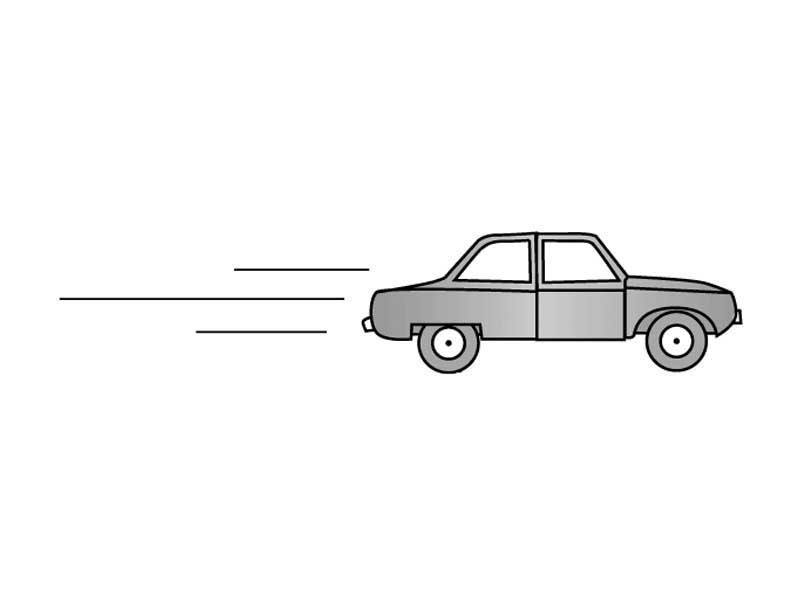 If drive too fast, car crash happened
If drive too slow, the time taken to arrive is longer
if statement
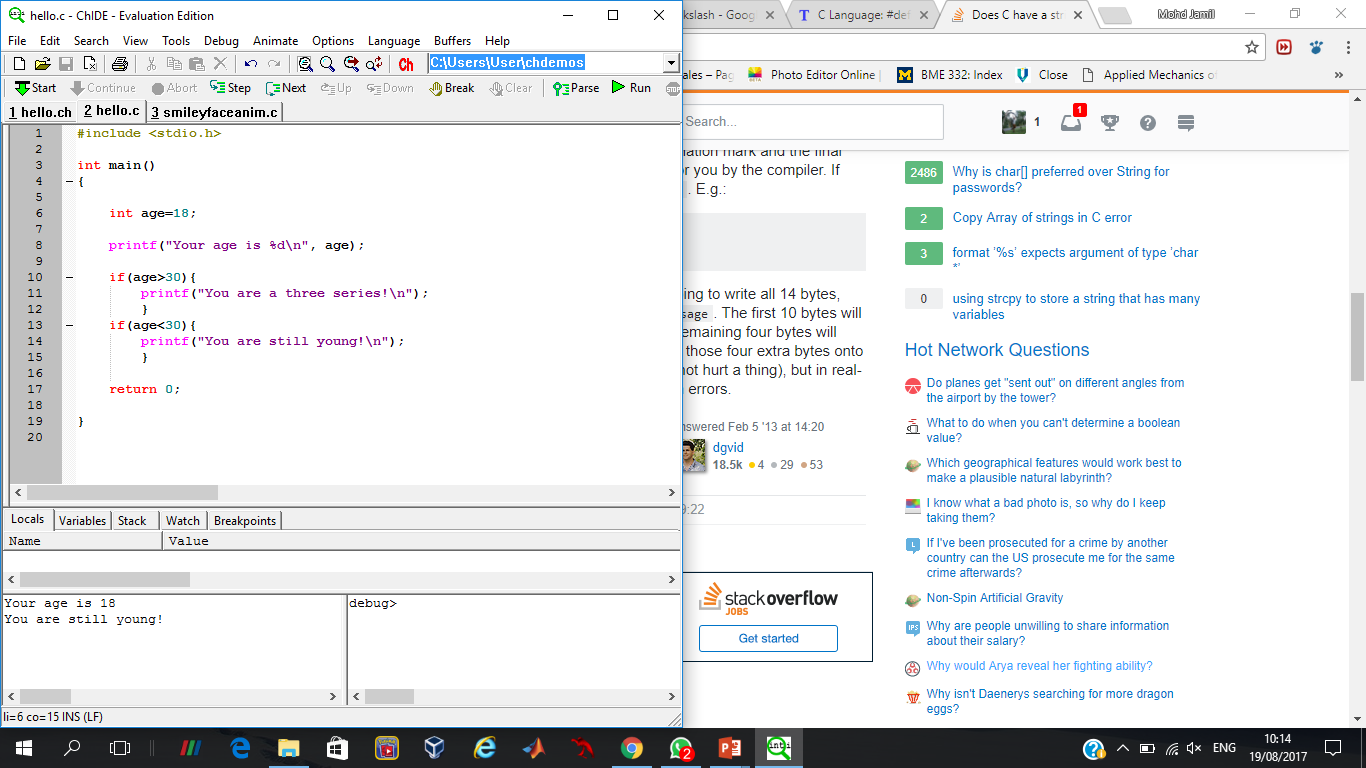 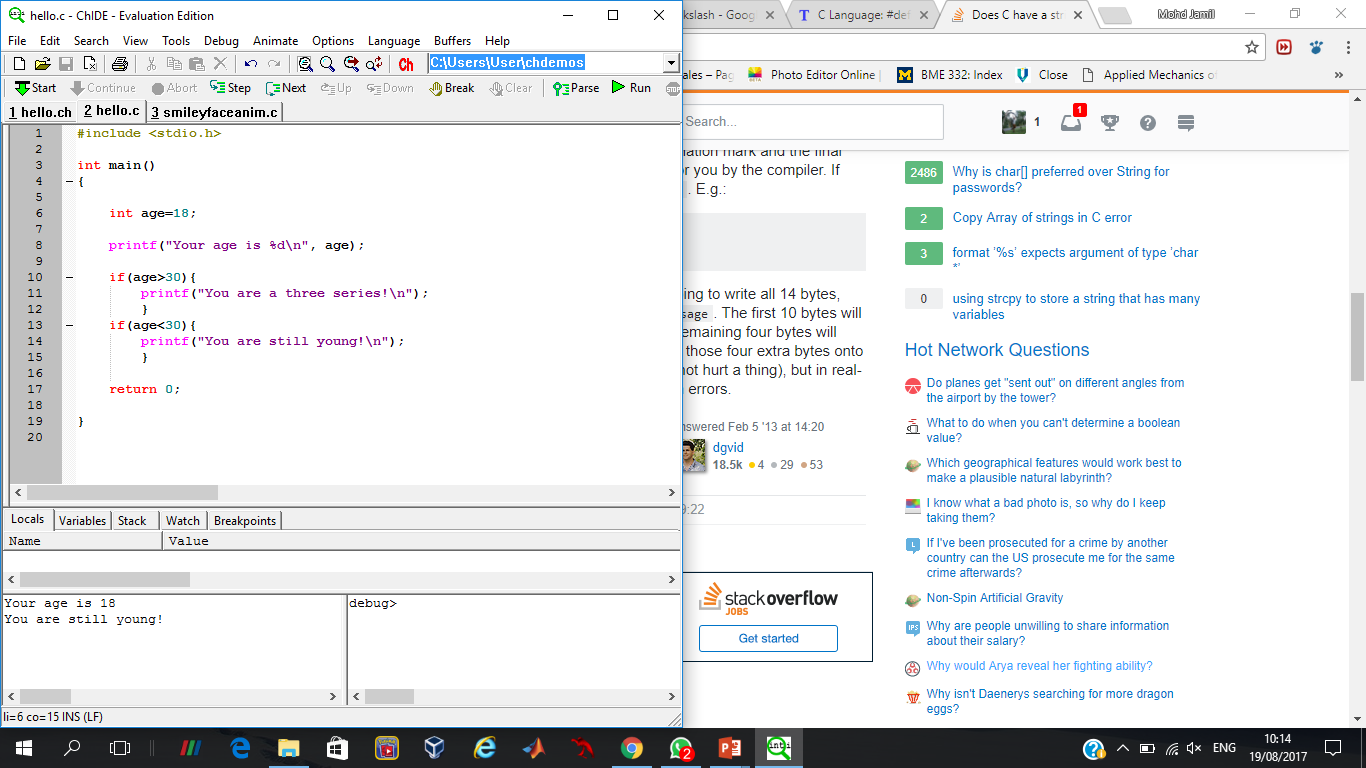 Exercise: try other variable age to see different results.
if-else statement
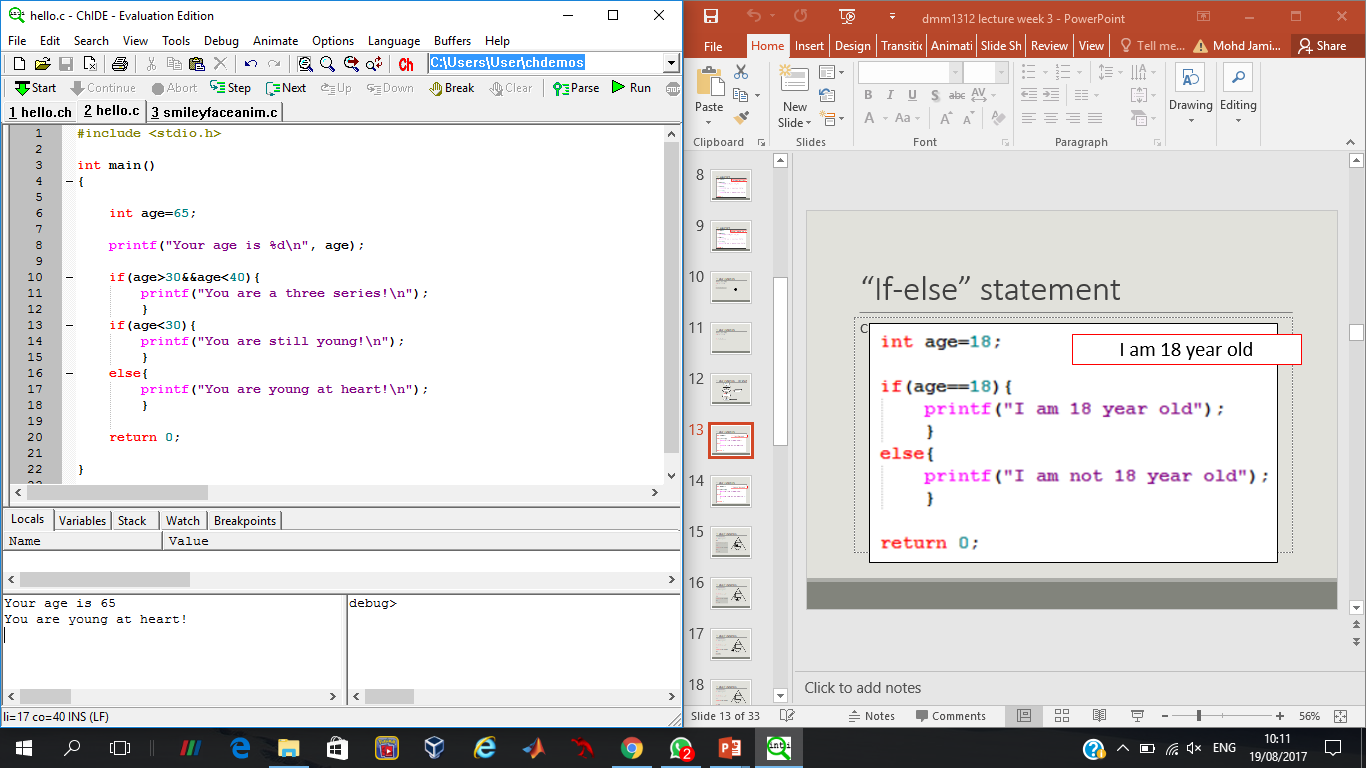 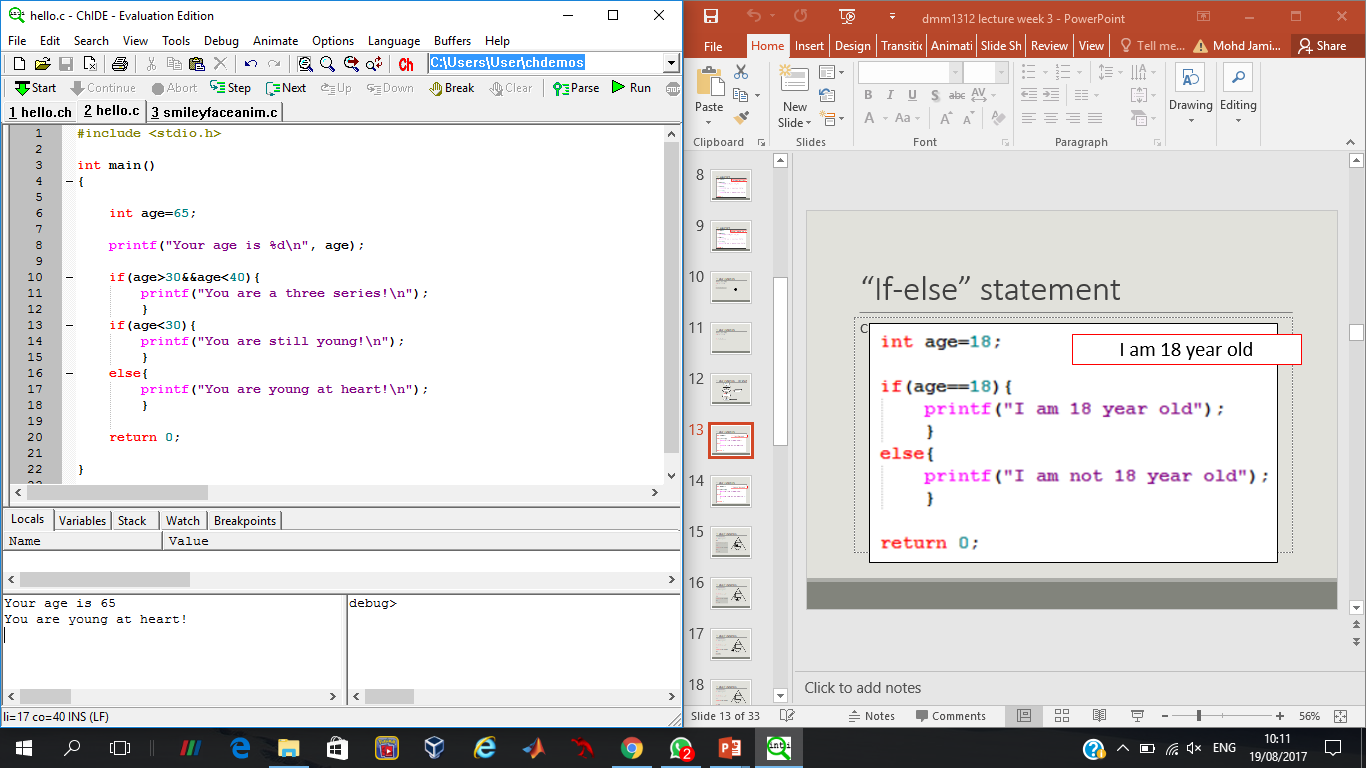 Logical Operators in C
if-else if statement
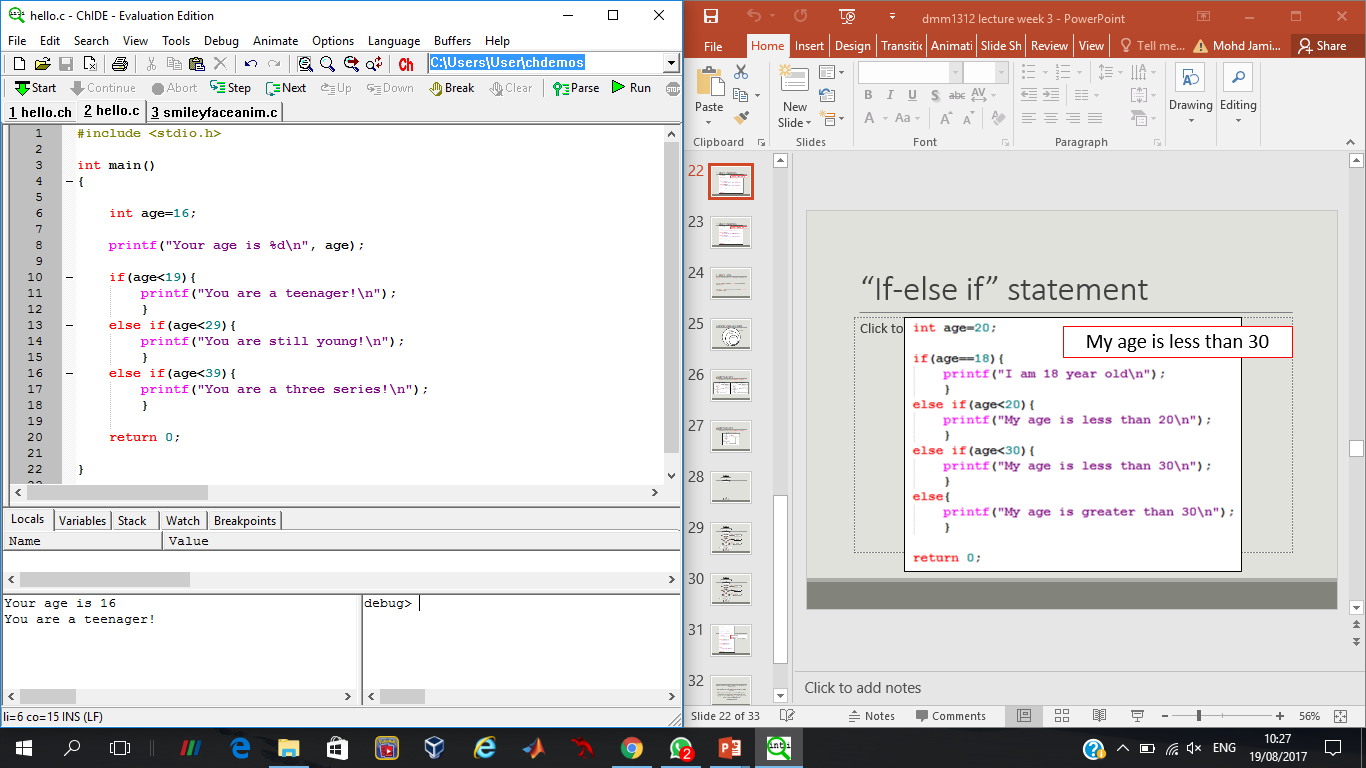 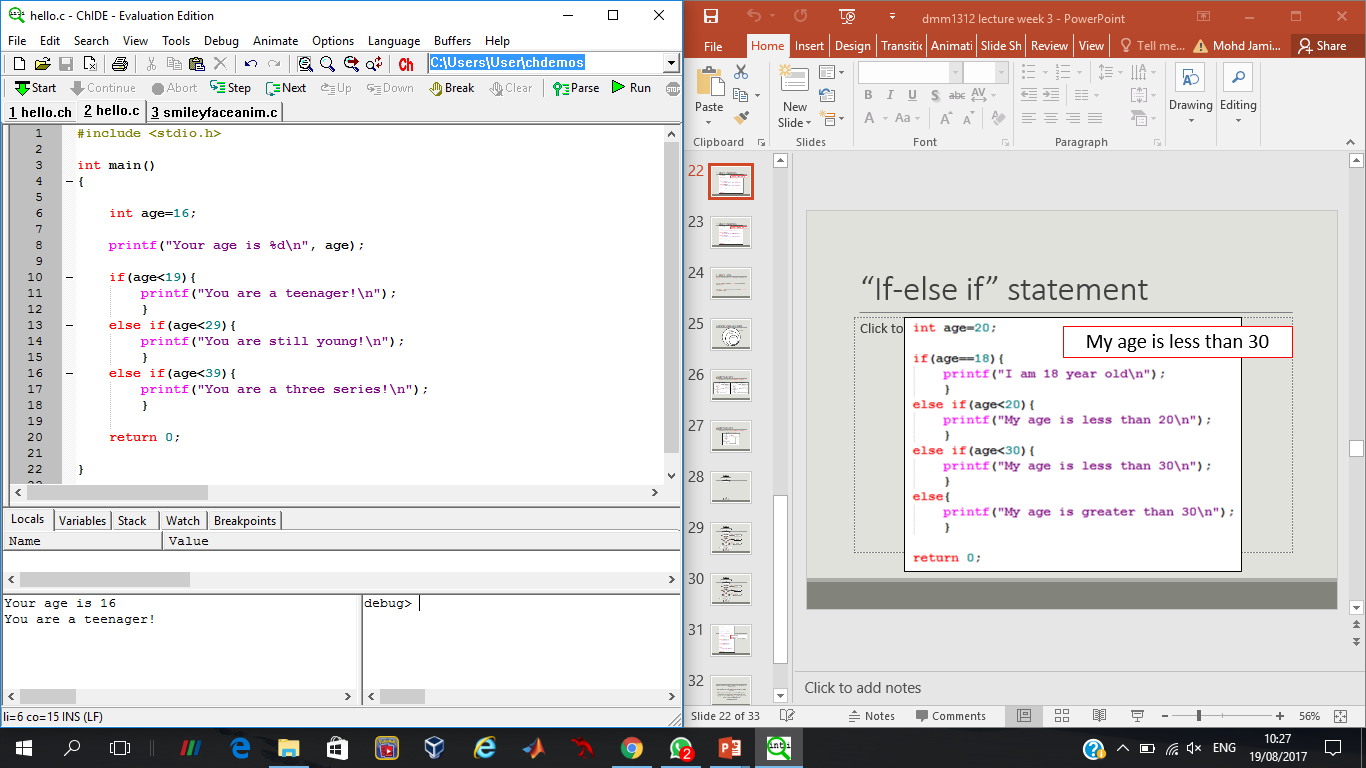 if-else if statement
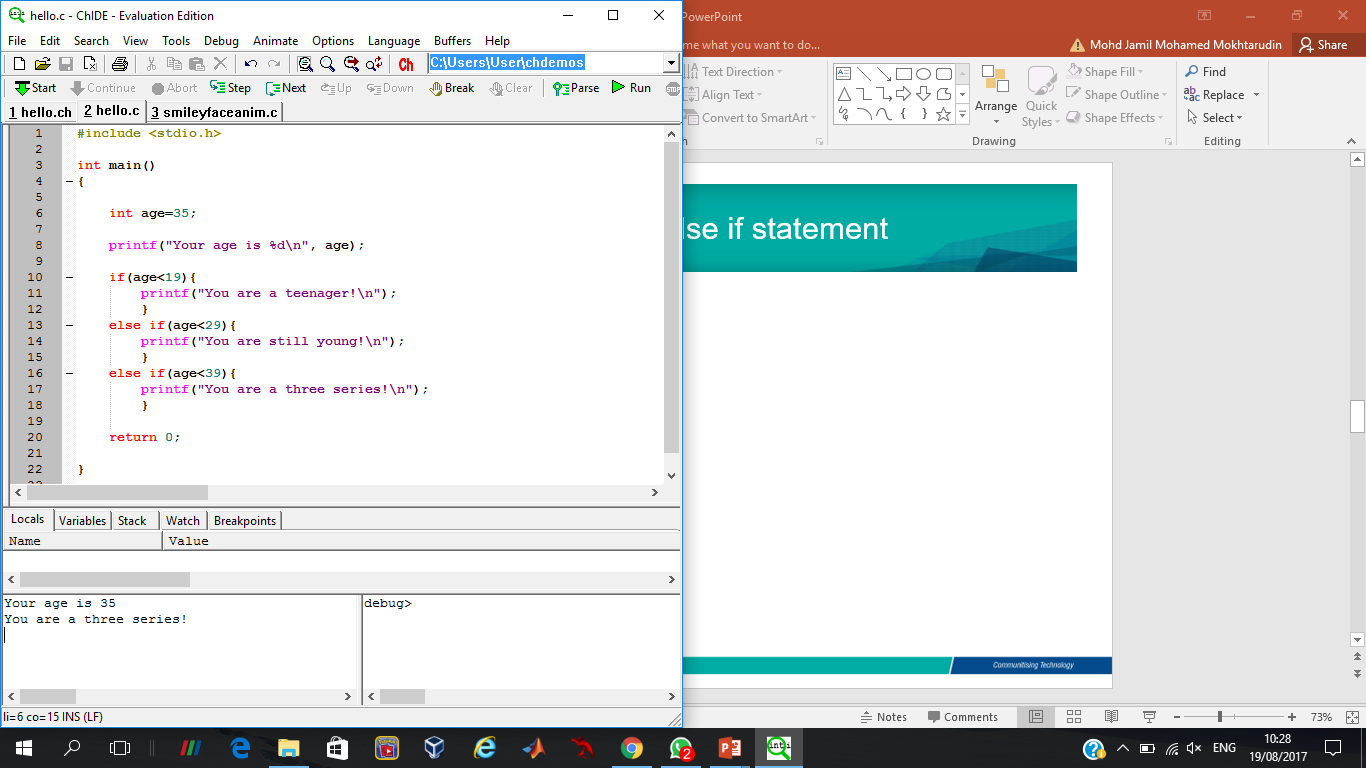 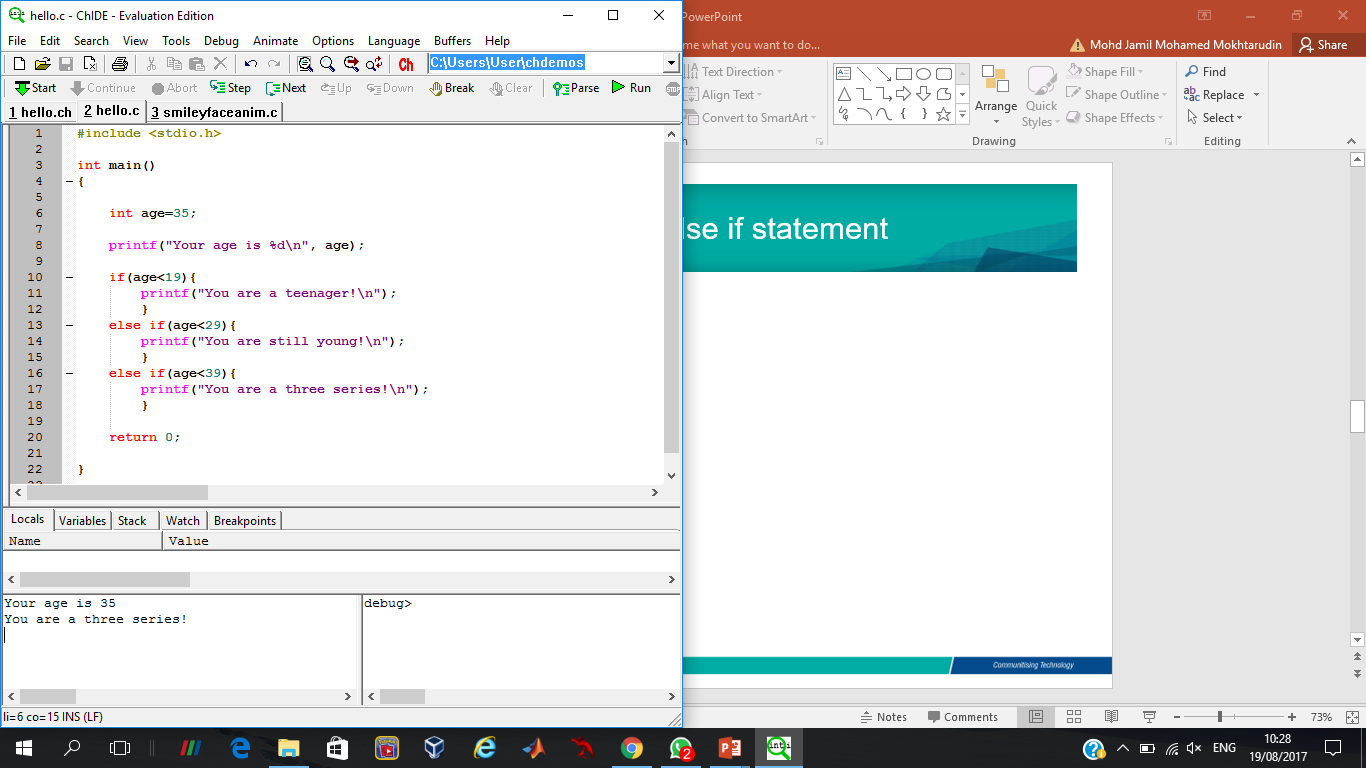 Nested if statement
It’s an if statement within an if (hence, the name).
Example nested if
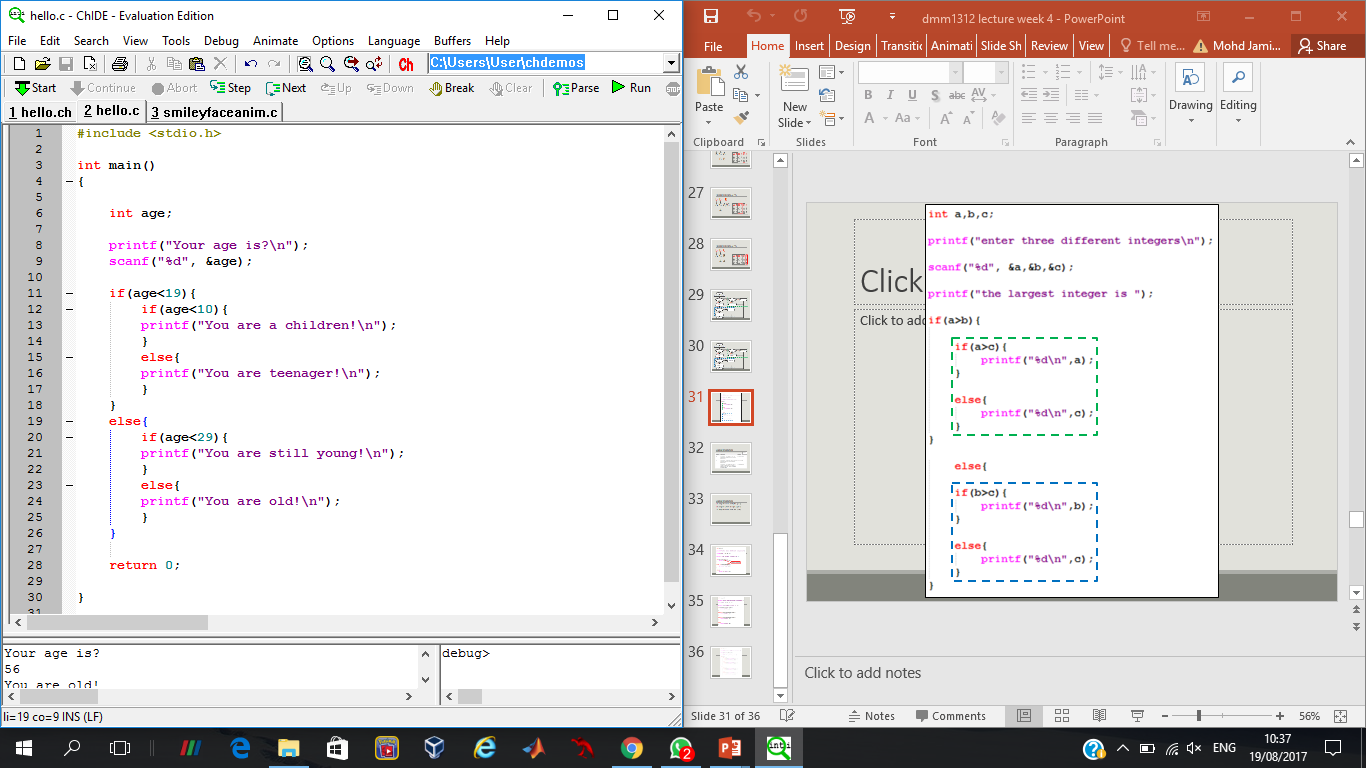 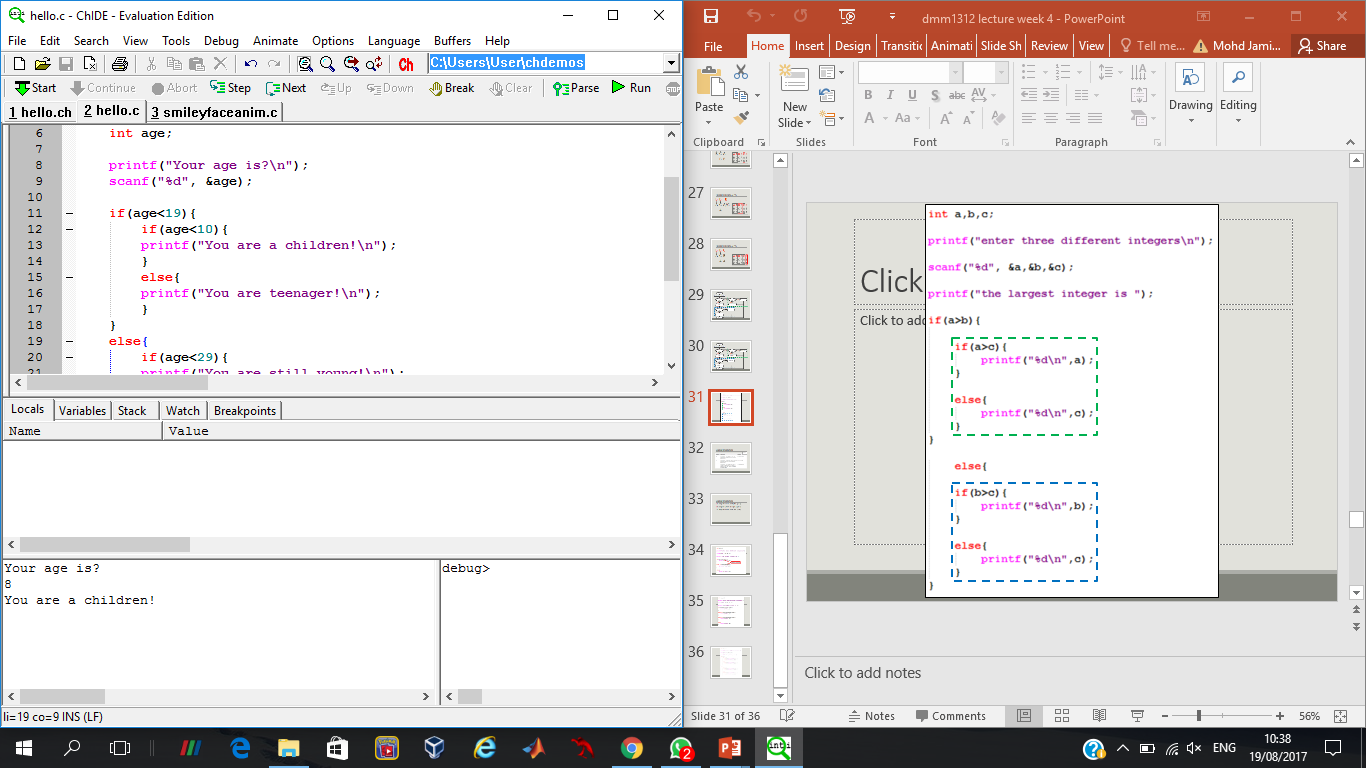 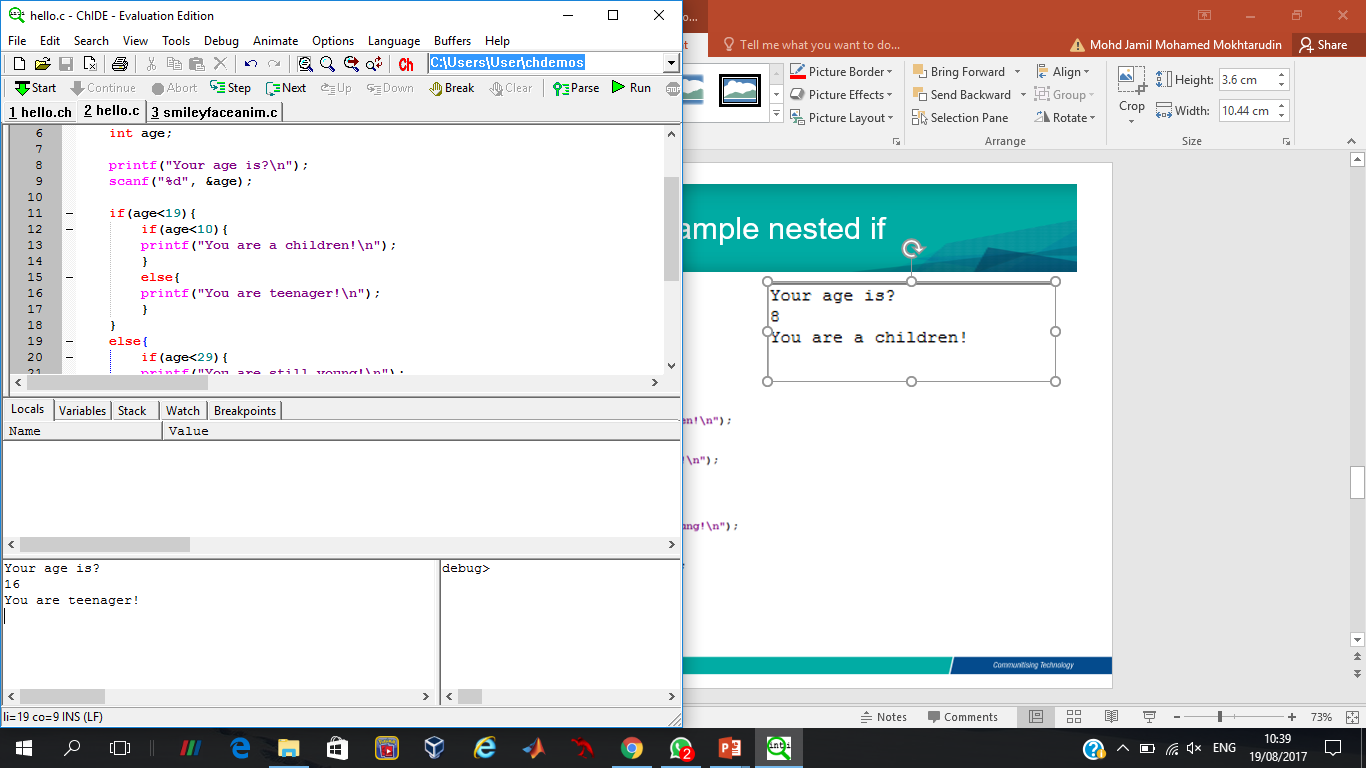 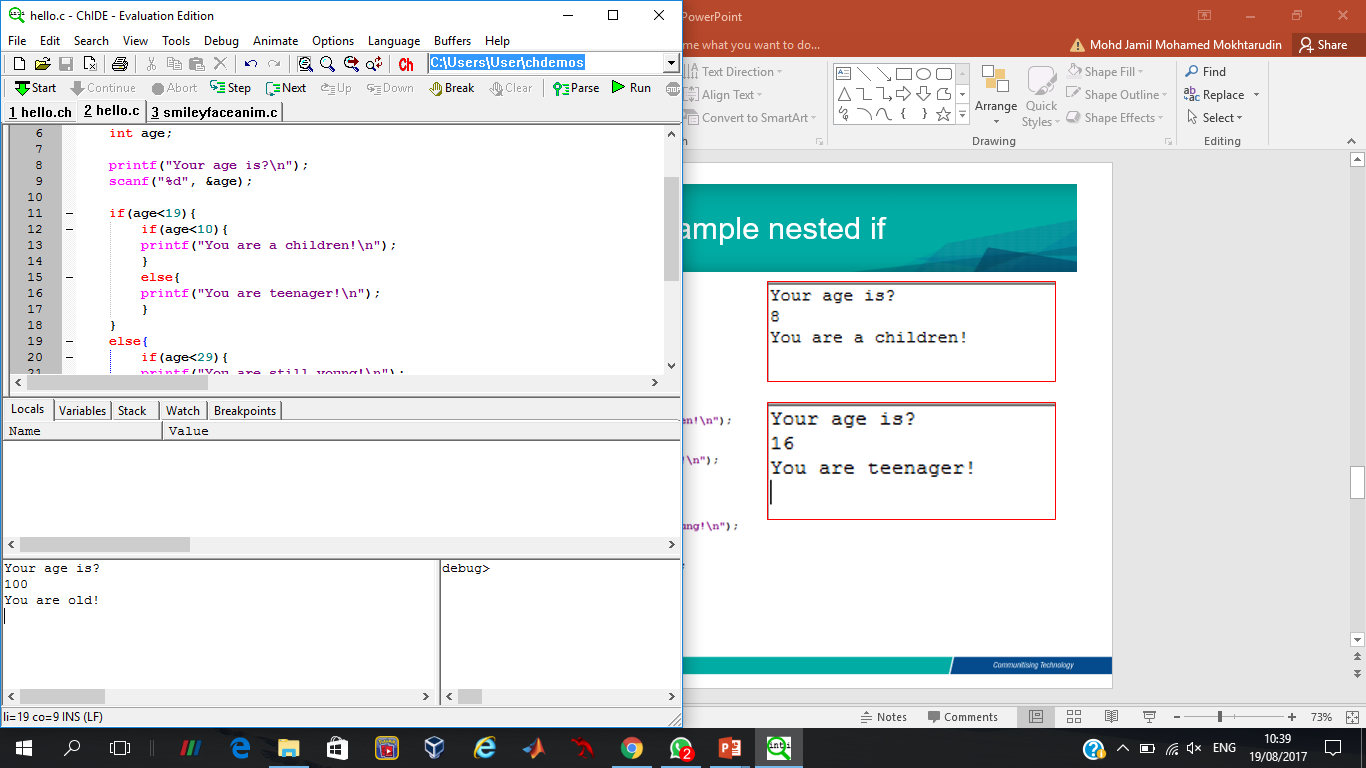 Conclusion of The Chapter
Now you have the basic knowledge of using conditional statement in C program.